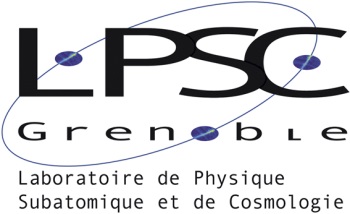 Pôle accélérateurs et sources d’ions
Equipe accélérateurs


Bilan 2010-2014 et perspectives
M. Baylac
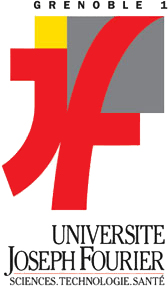 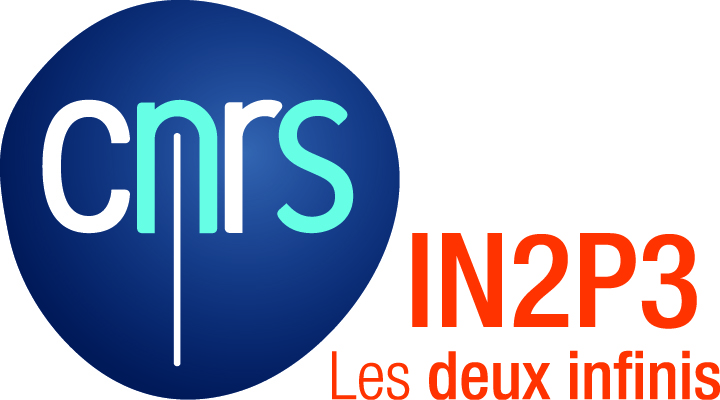 Evaluation par l’HCERESLPSC, 12- 14 janvier 2015
Effectifs
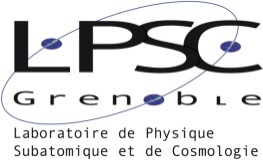 9 permanents :
1 PR (JM. De Conto, HDR), 1 CR (F. Bouly), 2 IR (M. Baylac, Y. Gómez), 2 IE (E. Froidefond, E. Labussière), 3 AI (P. Boge, T. Cabanel, S. Rey)

1 CDD IR (3 ans):
F. Villa ( octobre 2016), pour l’upgrade de l’installation GENEPI2

Doctorants :
2010-2014: 1 thèse soutenue (dynamique de spin sur SuperB)
Pas de thèse en cours au LPSC, suivi d’une thèse au CERN sur le LHC
2015 : 1 proposition de thèse sur la dynamique de spin pour la mesure des EDM hadroniques

Evolutions : 
Départs: 3 retraites (ITA) et départ d’un ingénieur-chercheur du CEA en détachement au LPSC (2010) 
Arrivées: 3 recrutements permanents  (2 ITA, 1 CR)
2
EDM : Electric Dipole Moment; GENEPI2 : GEnérateur de NEutrons Pulsé Intense au LPSC
Contexte
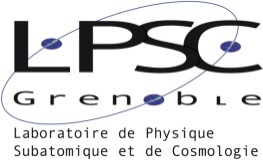 Pôle accélérateurs et sources d’ions (créé en 2010)
Formé de 2 équipes et intégré aux groupes de physique du LPSC

Spécificités de l’équipe
Des objectifs à la fois scientifiques et technologiques
Activités souvent menées en collaboration avec des laboratoires extérieurs (nationaux et internationaux)
L‘équipe est souvent à l’origine (ou acteurs forts) de ces collaborations
Activités propres à l’équipe ou en soutien des groupes de physique (réacteurs, physique hadronique)
Appel important aux compétences et au soutien des services techniques
Large éventail de compétences et métiers  
Activités d’enseignement

Thèmes de travail
Conception, construction et exploitation d’accélérateurs ou de sous-systèmes accélérateurs 
Etudes fondamentales associées et recherche en physique des accélérateurs

Structuration de l’équipe
Développement, construction, caractérisation 
Exploitation (machines GENEPI)
Recherche (dynamique faisceau, RF)
3
Moyens accélérateurs
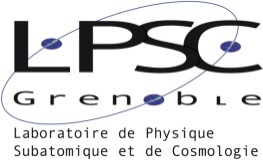 Moyens expérimentaux 
Jusqu’à 4 lignes de faisceaux, dont 2 pour utilisation hors site du LPSC
LEBT de MYRRHA pour le SCK-CEN, Belgique (jusqu’en ~2016)

Laboratoire RF et salle propre (ISO7, 25 m2)
Banc de conditionnement RF des coupleurs de SPIRAL2
Sources de haute et basse puissance (80 MHz-1 GHz)

Instrumentation et technologies associées

Halls d’expérience (~250 m2) et protections radiologiques 
	
Moyens de simulations et de calculs
Électromagnétisme: HFSS, OPERA/TOSCA 3d,…
Dynamique de faisceau: Tracewin, Transport, … 

Moyens financiers
Projets européens (FP5, FP6, FP7) portés par l’équipe + projets portés par le groupe réacteurs 
AP IN2P3
Contrats industriels (casemate blindée), défi NEEDS (2013, 2014), exploitation de GENEPI2
(sans compter les réponses infructueuses  aux appels d’offres : Labex, UJF, INP, défi instrumentation CNRS)
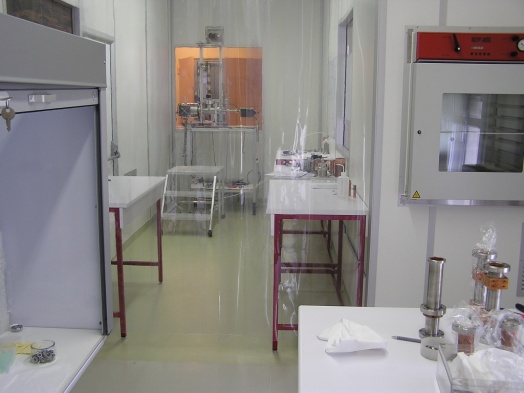 Salle propre (ISO7)
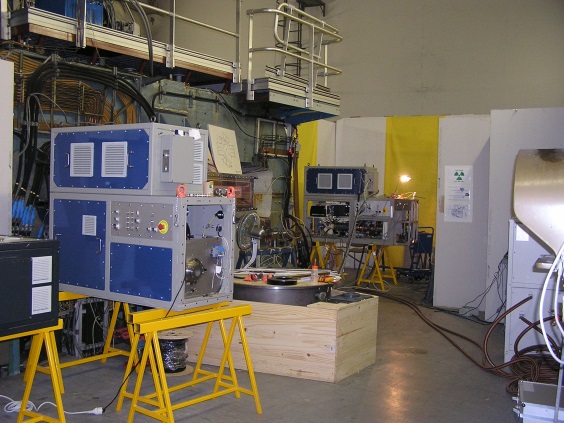 Linac industriel en test au LPSC
LEBT: Low Energy Beam Transport line; MYRRHA : Multipurpose hYbrid Research Reactor for Hightech Applications;
SCK-CEN : Centre d’Etudes Nucléaires (Belgique)
4
Accélérateur pour GUINEVERE
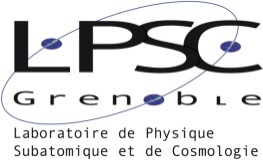 GUINEVERE : maquette ADS de basse puissance en exploitation au SCK-CEN (Belgique)
Couplage du réacteur VENUS-F (SCK-CEN) et source de neutrons externe, accélérateur GENEPI-3C (IN2P3)
GENEPI-3C: accélérateur électrostatique deutons (250 keV), pulsé ou continu avec interruptions programmables
Accélérateur développé par collaboration IN2P3, menée par les groupes réacteurs et accélérateurs
Conception, construction (2007-2010): 47 ETP LPSC (mécanique, électronique, info, SDI), dont 15 ETP équipe
Depuis fin 2011, qualification puis exploitation pour le programme expérimental (~2 ETP par an accélérateurs)
Pilotage de l’accélérateur, maintenances techniques et  retour d’expérience 

Performances de la machine : conformes au cahier des charges 
DC avec interruptions de faisceau programmées: Imoyen ~ 0.1-1 mA
Transitions rapides : TON/OFF  < 1 µs
Taux faible et réglable : 6% ≤ TOFF / TON

Difficultés: décharges électriques  arrêt d’urgence du réacteur (SCRAM)
Après chaque SCRAM, redémarrage du réacteur : 30 min sur 8h d’exploitation par jour!
Mauvaises périodes : jusqu’à 6 SCRAM par jour 
Analyse et optimisations pour limiter les claquages  2 dernières semaines sans SCRAM  (satisfaisant)
DC interrupted
TON/OFF
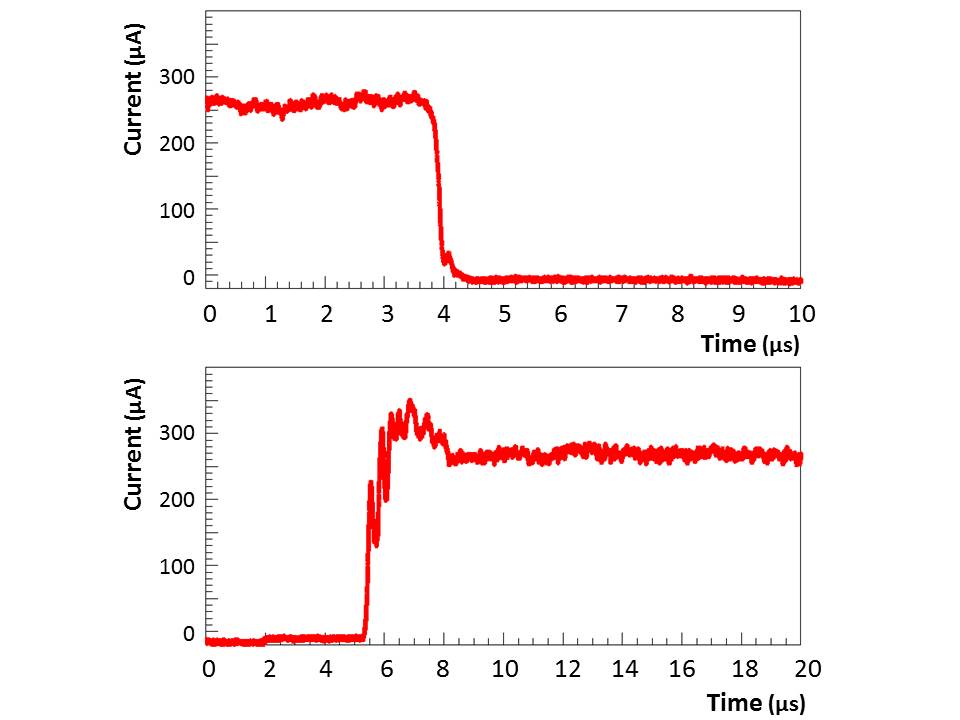 TON
TOFF
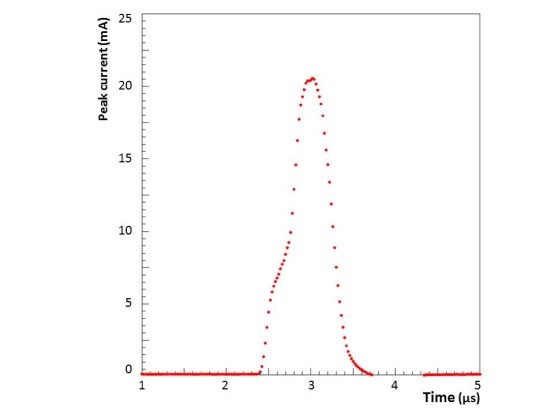 Pulsed
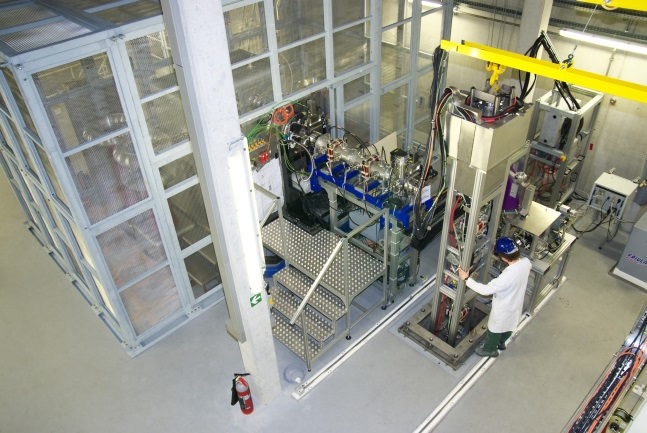 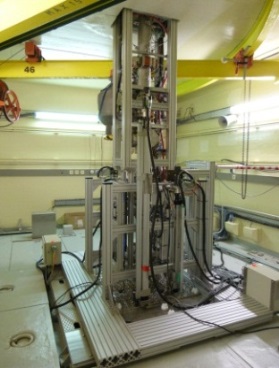 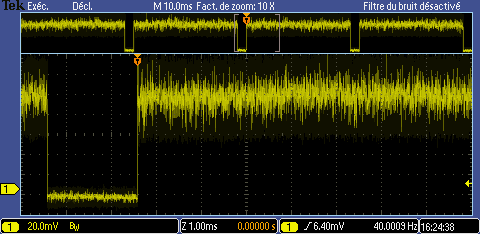 TON
FWHM ~ 550 ns
TOFF
DC interrupted
5
GENEPI-3C au SCK-CEN
Insertion dans cœur
ADS : Accelerator Driven System ou réacteur piloté par accélérateur; GUINEVERE: Generator of Uninterrupted Intense NEutron at the lead VEnus REactor
Coupleurs RF pour SPIRAL2
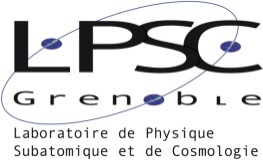 Série de 30 coupleurs de puissance équipés pour les cavités supraconductrices du linac de SPIRAL 2 
Puissance nominale de 10 kW CW à 88 MHz , coupleur unique pour les 2 types de cavités (IRFU, IPNO)
Conception, prototypage, mise en place de infrastructures, lancement des achats (2004-08)
Essais des ensembles cavité-coupleur prototypes satisfaisants (2007-08), puis échec des tests de série  (2011), interprétation difficile

Gros travail d’investigation et d’améliorations des coupleurs (et des cavités) en 2011-12
Propreté: comptage de particules, montage sous hotte ISO4, tête en bas
Etat de surface: électropolissage, désoxydation
Succès des tests cavités-coupleurs (été 2012)

Traitement de la série (mi 2012-2014) 
Préparation et conditionnement RF
Colisage, transport et documentation
Fréquence jusqu’à 2 coupleurs par mois 

Bilan total de l’activité (2004-14): 28 ETP LPSC (mécanique, électronique, info, SDI), dont 21 ETP équipe
Conditionnement RF
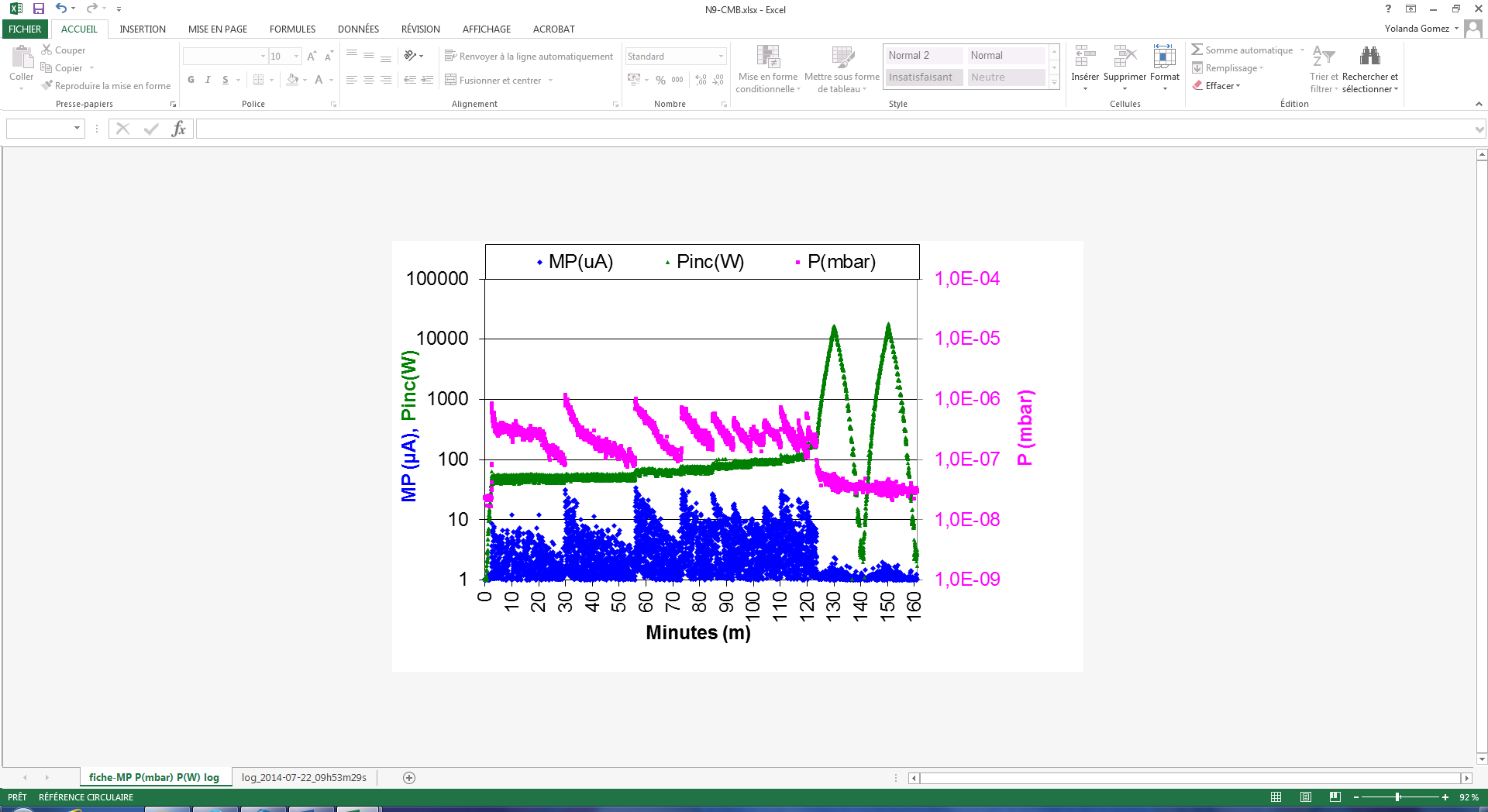 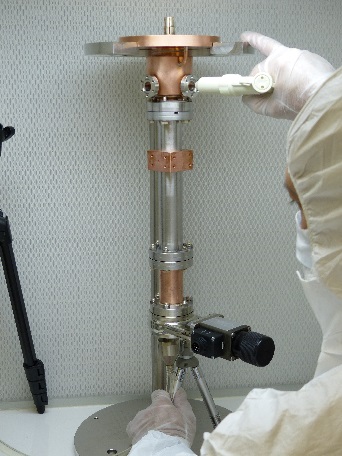 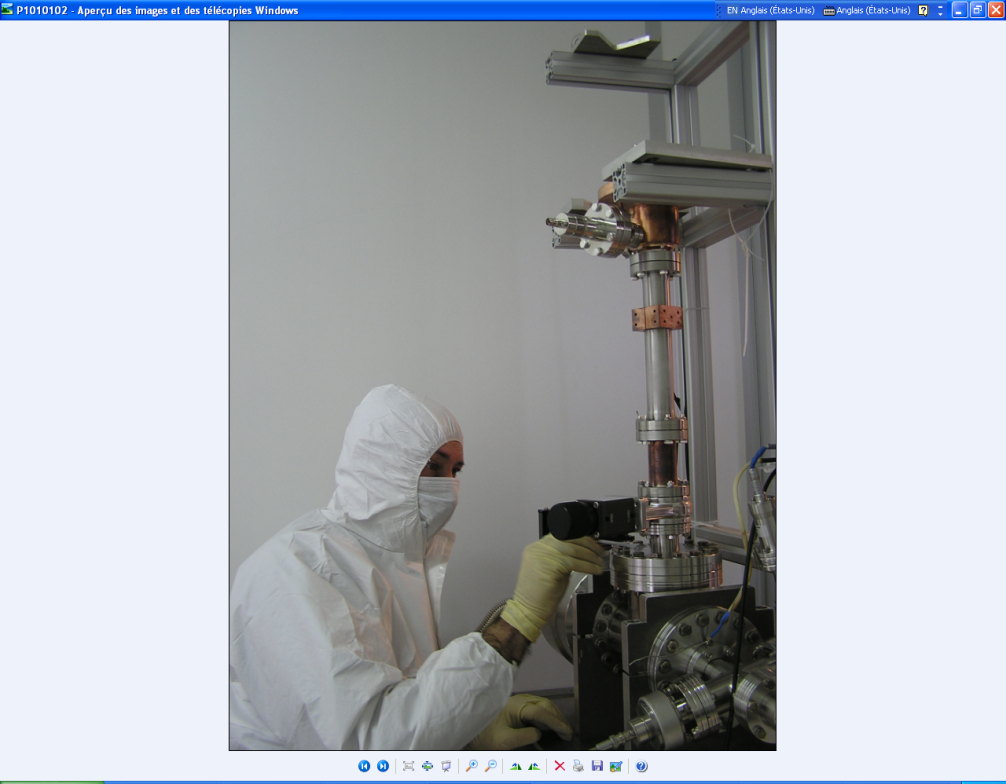 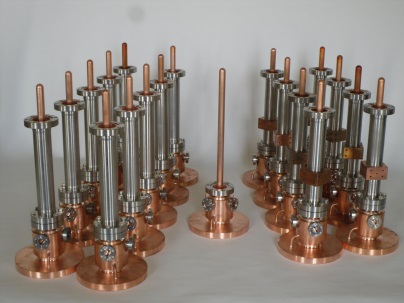 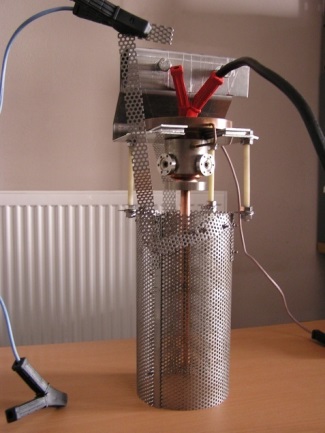 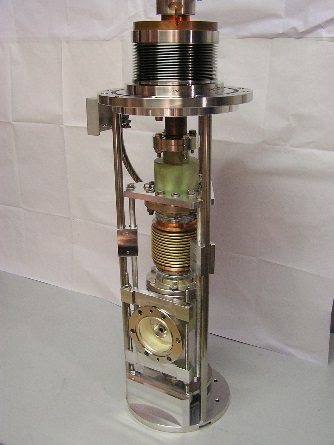 6
Electropolissage
Série de coupleurs nus
Comptage de particules
Montage sur banc test
Compensation
Faits marquants
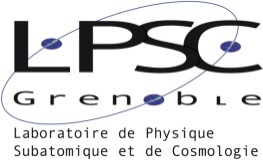 MYRRHA : Ligne de Basse Energie (LEBT)
Conception, construction et qualification (en cours) de la LEBT (protons, 15 mA, 30 keV)
Depuis 2012 : ~1 ETP par an équipe + mécanique, SDI

GENEPI2 : Générateur de neutrons au LPSC
Nouvelle collaboration scientifique : irradiations pour la microélectronique
Jouvence de l’installation accomplie : nouveau système de contrôle-commande, nouvelles cibles   
2014 : ~1.5 ETP équipe + mécanique, électronique, informatique

Contribution exceptionnelle pour le CERN
Contrat de fabrication des 120 enroulements magnétiques pour le PS (contrat mal géré par l’industriel, rejet 30%)
Contrat de fabrication des 2 amplificateurs RF pour LINAC4
2009-2013: ~0.6 ETP par an équipe
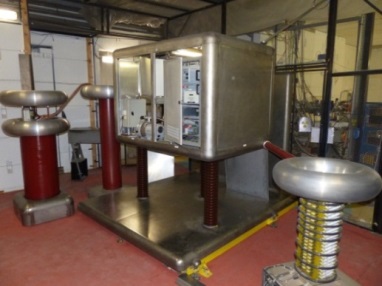 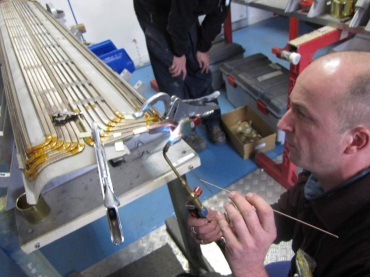 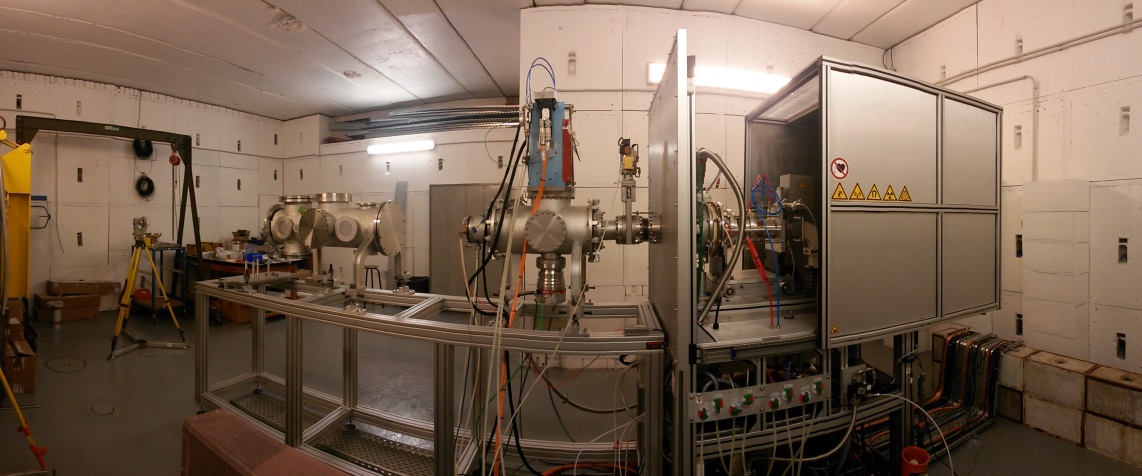 GENEPI2  @ LPSC
Fabrication des nappes polaires
7
PS: Proton Synchrotron (CERN); LINAC4 : futur injecteur du LHC
MYRRHA-LEBT @ LPSC
Synthèse
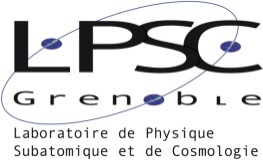 Projets et collaborations
Projets MAX, MARISA, EUCARD, SUPERB, avec nombreuses responsabilités 
Collaborations: laboratoires IN2P3, CEA, CERN, SCK-CEN

Publications et communications
5 articles dans des revues à comité de lecture
4 présentations invitées en conférences/workshops
23 présentations orales et 23 posters en conférences/workshops

Organisation de conférences et workshops
Comité d’organisation de workshops internationaux (AccApp depuis 2007, SRF 2013)
Workshops annuels RFTech (EUCARD) 2010-2013

Enseignements 
Joint Universities Accelerator School – JUAS (cours et comité)
Ecoles thématiques IN2P3, Master 2 physique médicale 

Prix et distinctions  
Cristal du CNRS (2012) 

Divers
Participation au comité national (nommé au collège A)
Expertise scientifique (ANR, régions, revues)
Participations à des jurys de thèse et de recrutements (CNRS, université) 
Responsabilités au sein du LPSC (CS, comités techniques, correspondant formation, CPL)
8
Stratégie 1/2: Conception, construction, exploitation
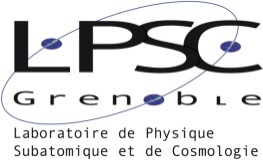 Poursuivre et compléter nos activités en cours 
GENEPI-3C pour GUINEVERE
Assurer la maintenance de la machine 
Puis transférer son exploitation vers le SCK-CEN
Modification machine envisagée

GENEPI2/PEREN
Upgrade pour augmenter le flux : nouvelle source d’ions (ECR)
 changement aimant, refroidissement de cible, renforcement du blindage 
Exploitations prévues en 2015: 
Physique : Tests de détecteurs pour NFS (SPIRAL2), hadronthérapie
Irradiations : Microélectronique 
Promotion de l’installation pour de nouveaux utilisateurs
Installation ouverte pour accueil d’expériences de physique 

Magnétisme
Développement d’un banc de mesures magnétiques
9
NFS : Neutron for Science
Stratégie 2/2: 
Recherche sur les accélérateurs
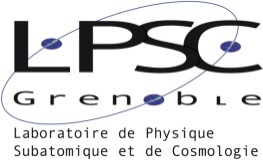 Etendre et renforcer nos activités actuelles
Dynamique de faisceau des accélérateurs linéaires hadroniques intenses 
Etudes des faisceaux de basse énergie
Phénomène de compensation de charge d’espace 
Programme de modélisation et d’expérimentation avec la LEBT-MYRRHA
Etudes de fiabilité et compensation de pannes pour les linacs (MYRRHA) 
Projet H2020 porté par SCK-CEN

Radiofréquence 
Phénomène d’émission électronique résonnante RF (« multipactor »)
Etudes théoriques, expérimentales et simulations (code créé par l’IPNO)

Nouvelle thématique
Etudes de faisabilité des mesures des EDM hadroniques (p,D) par un anneau de stockage (collaboration  FZJ)
EDM (proton) ~10-29 e.cm  programme ambitieux et novateur en physique des accélérateurs 
Mise en jeu de dynamique de faisceau et de spin de très haute précision à énergie modérée (<1 GeV)
Programme du LPSC: dynamique spin et faisceau sur synchrotron électrostatique et optimisation des champs 
Projet H2020 porté par FZJ, stage de M2 et proposition de thèse
10
FZJ: Forschungszentrum Jülich
Conclusions
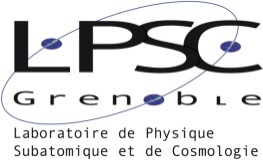 Engagements sur les différents programmes tenus, malgré difficultés techniques

Activités menées à la fois sur 2 volets:
Conception, construction, exploitation
Recherche 
dont l’importance relative évolue en fonction des projets et des années 

Grosse phase de réalisations s’achève, leçons tirées : 
 Aspects techniques : difficultés de l’ensemble cavité-coupleur de SPIRAL2
	 Besoin de R&D en amont et hors projet  (études sur le multipactor)
  	Mais difficulté de maintenir R&D en parallèle des projets (RH et financement)
Aspects de production : activité de longue haleine  (30 coupleurs: 10 ans, 28 ETP)
		 Essoufflement des personnels, importance d’autres activités
Aspects opérationnels : charge et difficultés de GENEPI-3C (+ distance et environnement nucléaire)
		 Besoin de RH, dans les différents métiers 

Nouvelle  phase axée davantage sur la recherche (1 EC, 1 CR)
problématiques actuelles (linac fort courant) et nouvelle thématique (EDM) 
	 Etudes plus fondamentales, thèse, publications

Equipe de taille modeste 
		 Stratégie de collaboration avec les équipes accélérateurs en Europe et objectifs raisonnables
		 Poursuivre notre participation constante aux programmes européens (H2020)
11
Merci de votre attention
Effectifs sur projets
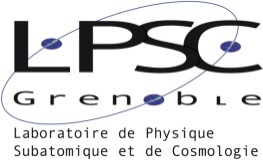 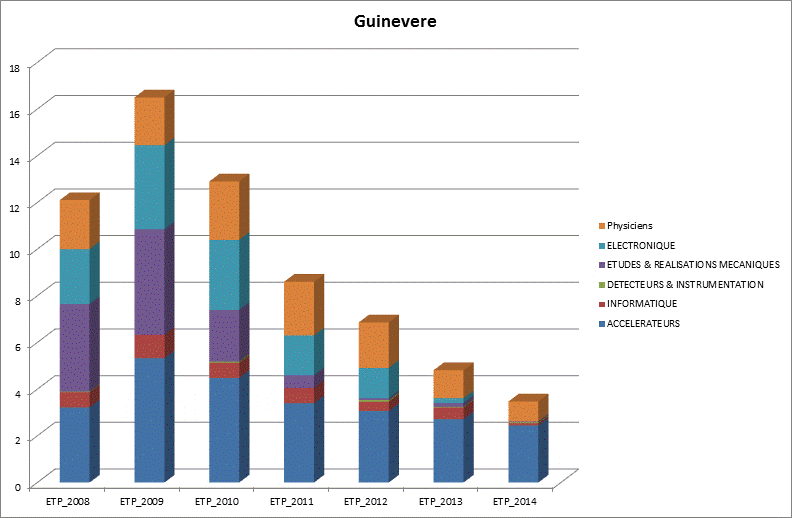 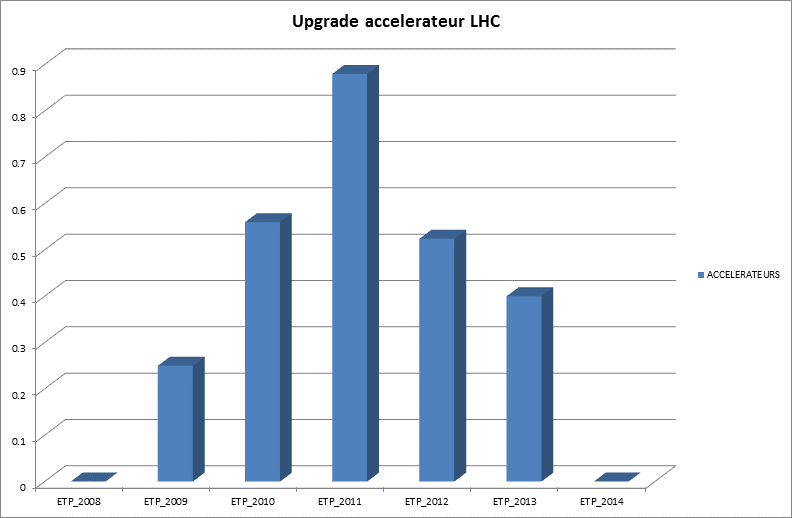 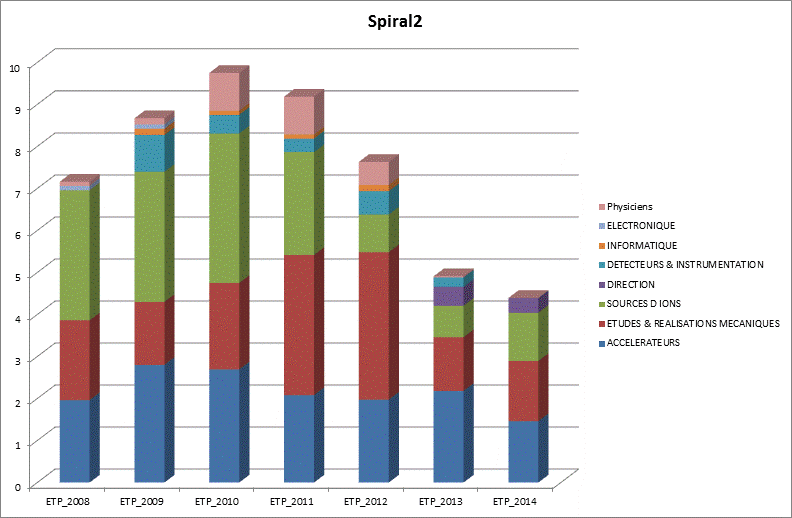 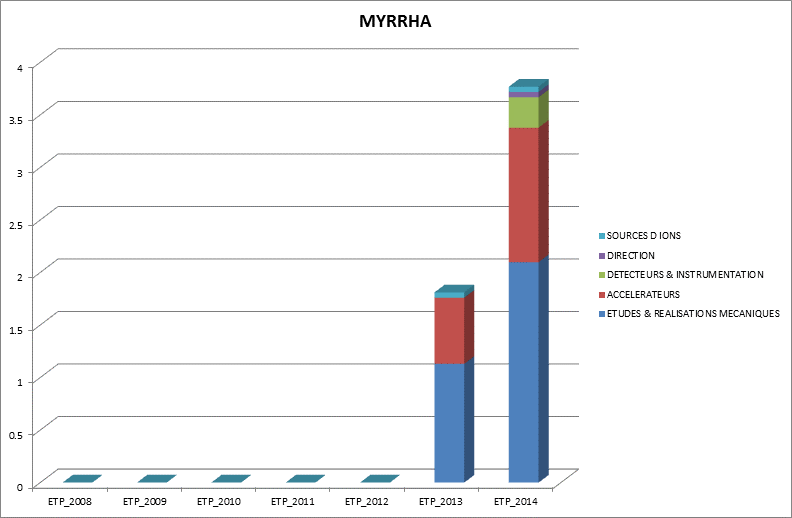 13